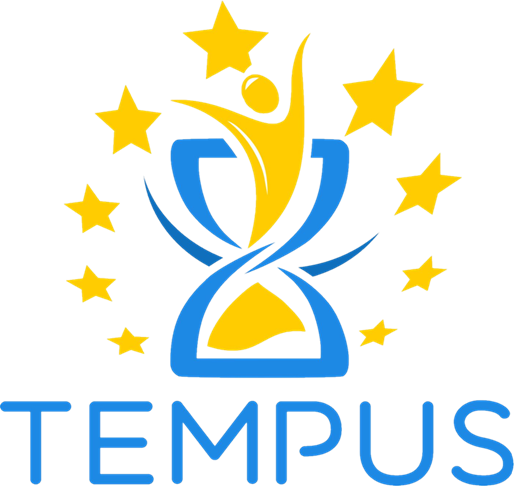 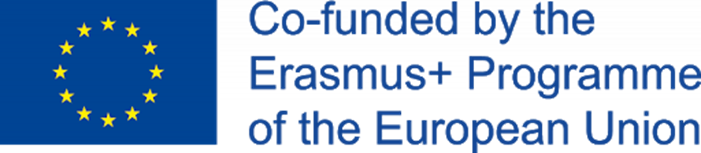 «Війни пам’яті» в Україні
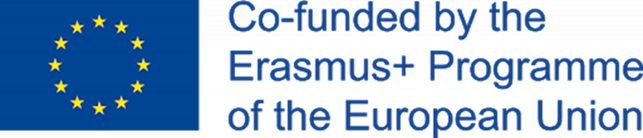 Конфлікти навколо пам’яті не лише ускладнюють побудову єдиної національної ідентичності, а й можуть стати на заваді демократичним процесам.
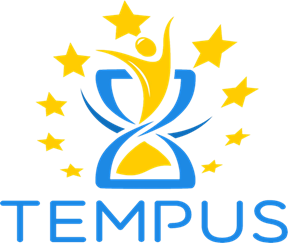 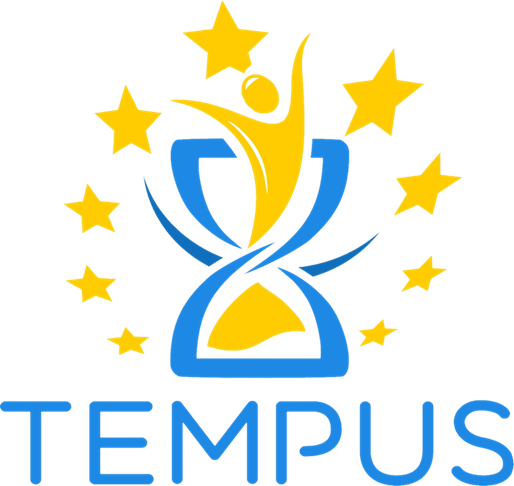 Література:
Расевич В.  Ще раз про політику пам’яті. URL: https://zaxid.net/shhe_raz_pro_politiku_pamyati_n109797. 
Портнов А. Інститут національної пам’яті в Польщі та Україні. Спроба порівняння URL:  https: zaxid.net/institut_natsionalnoyi_pamyati_v_polshhi_ta_ukrayini_sproba_porivnyannya_n1246616
Шевель О. Чи є вихід? Війни пам’яті у пострадянській Україні в порівняльній перспективі URL: https://uamoderna.com/demontazh-pamyati/shevel-memory-wars
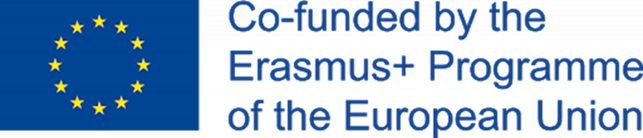 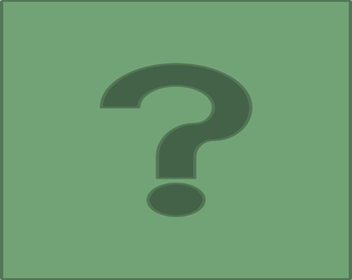 Питання для обговорення:
Назвіть відомі Вам суперечливі інтерпретації історичних подій в Україні.
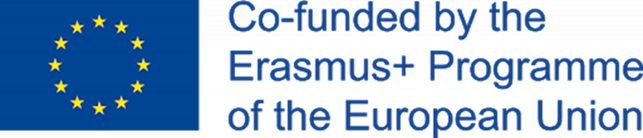 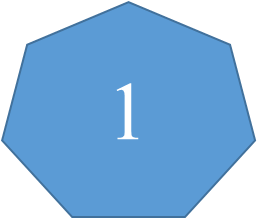 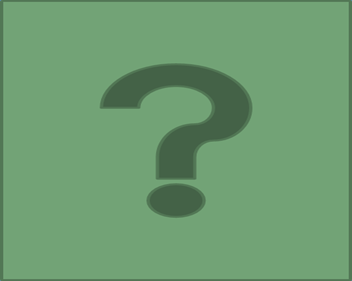 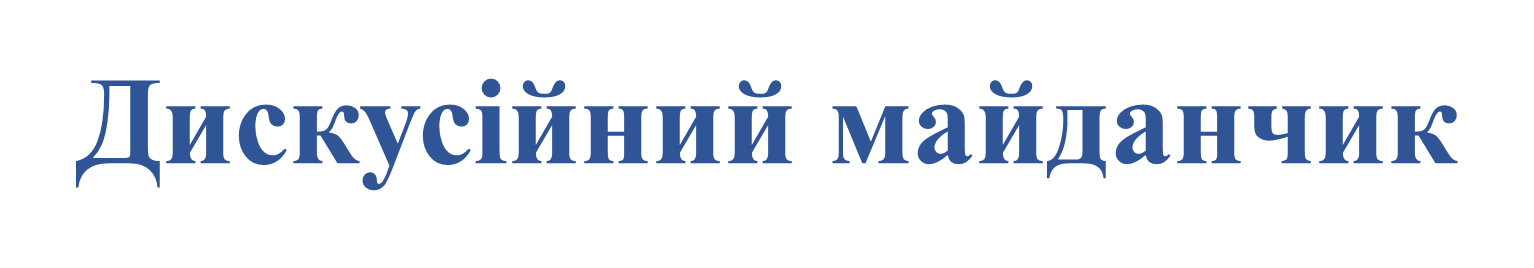 Голод 1932 – 1933 років, що знелюднів Україну, був злочином радянського режиму проти українців? 
Чи, може, Голодомор,  мав класовий характер, без жодного національного підґрунтя?
Можливо, це не був рукотворний злочин, а трагедія, спричинена несприятливими погодними умовами та, як наслідок, поганим врожаєм?
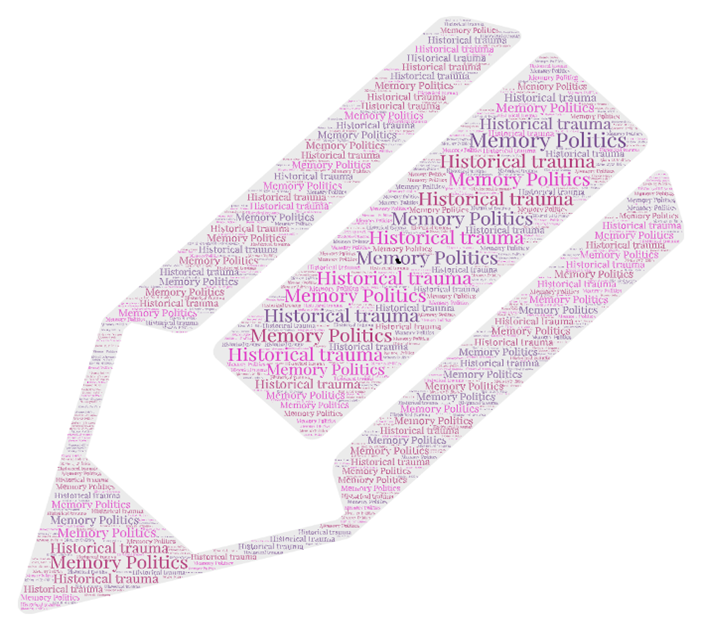 2
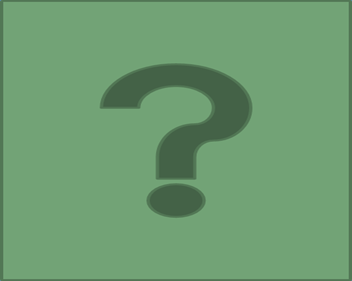 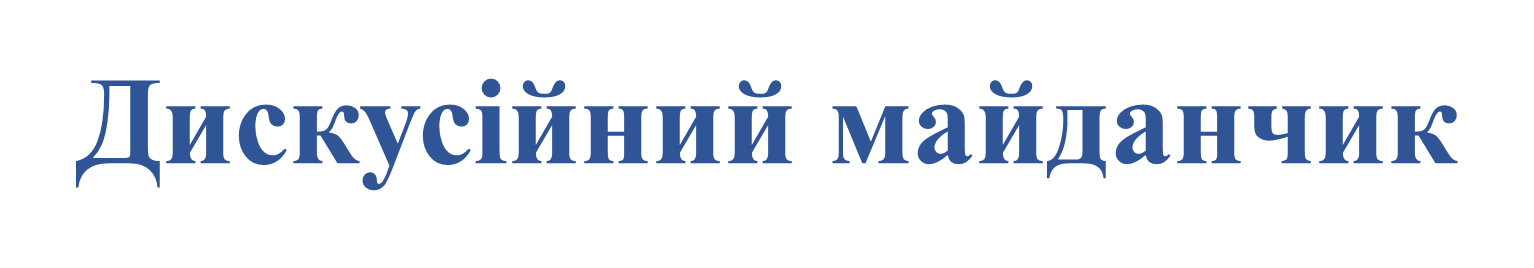 В чому полягає вірність та зрада батьківщині під час Другої світової війни? 
Чи герої ті, хто воював за Радянський Союз?
 Чи зрадники ті, хто протистояв радянській владі? 
Українські націоналісти, були справжніми героями, бо боролися за незалежність української держави?
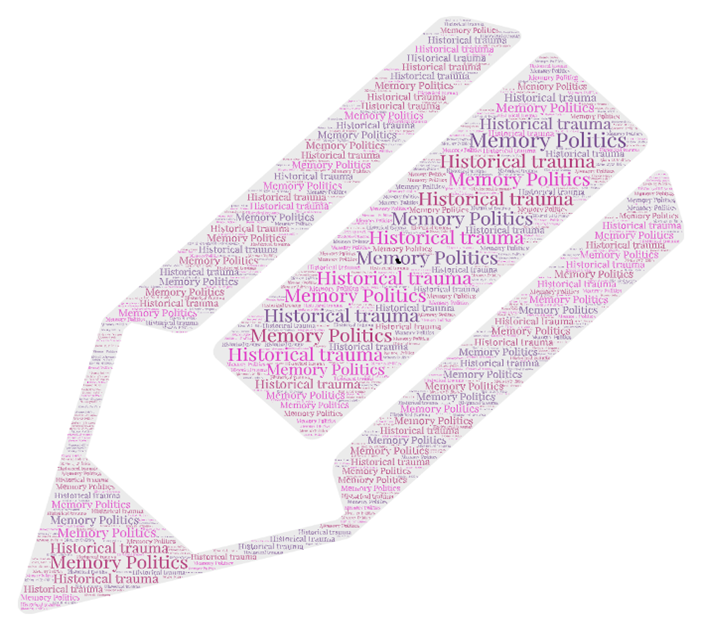 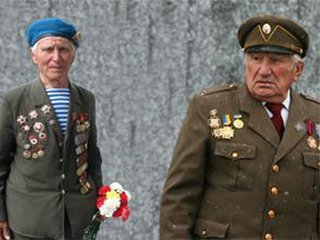 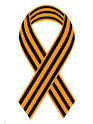 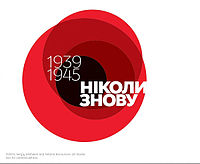 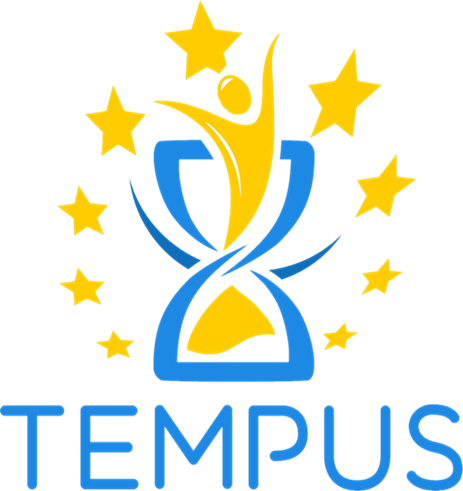 ВІЙНА ПАМ'ЯТНИКІВ
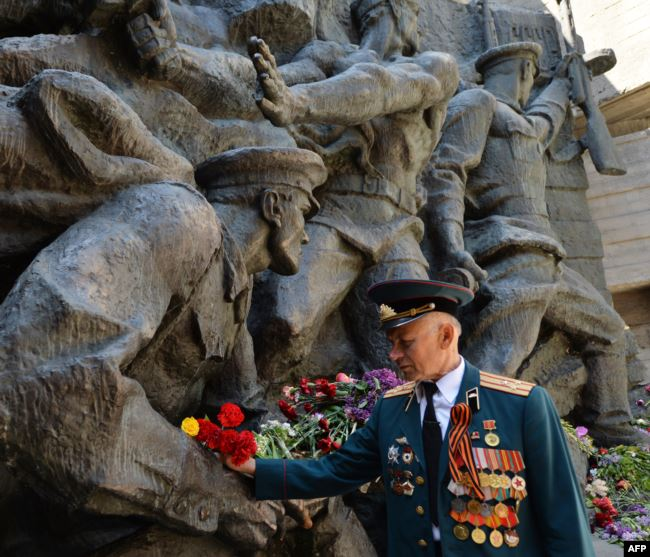 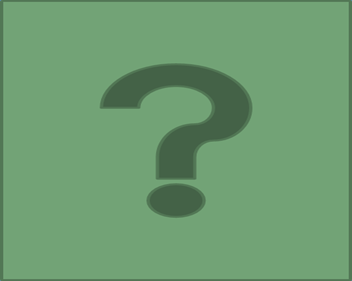 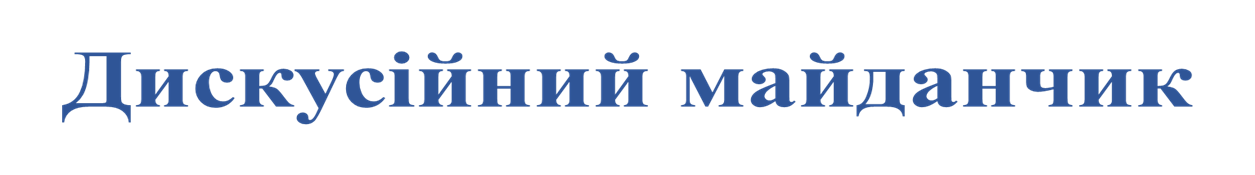 3
Анексія чи добровільне приєднання Криму?
Чи є війна на Сході громадянською війною? 
Можливо, це не зовнішня агресія?
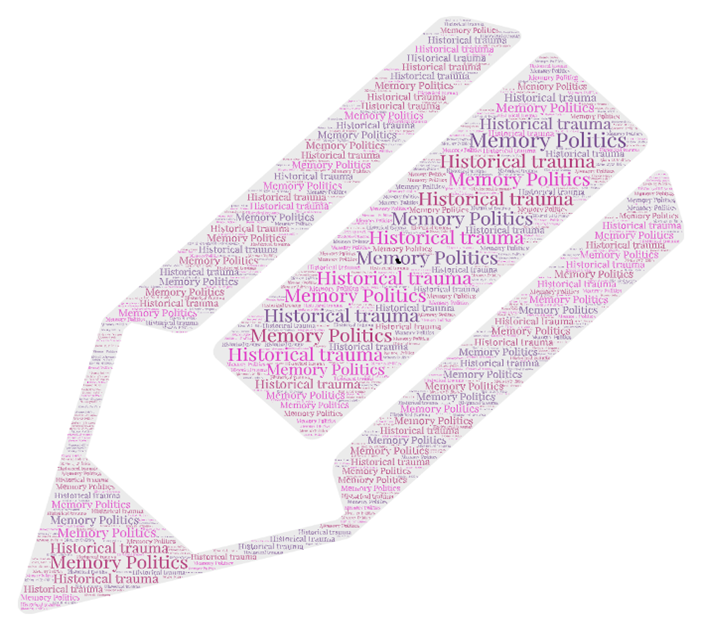 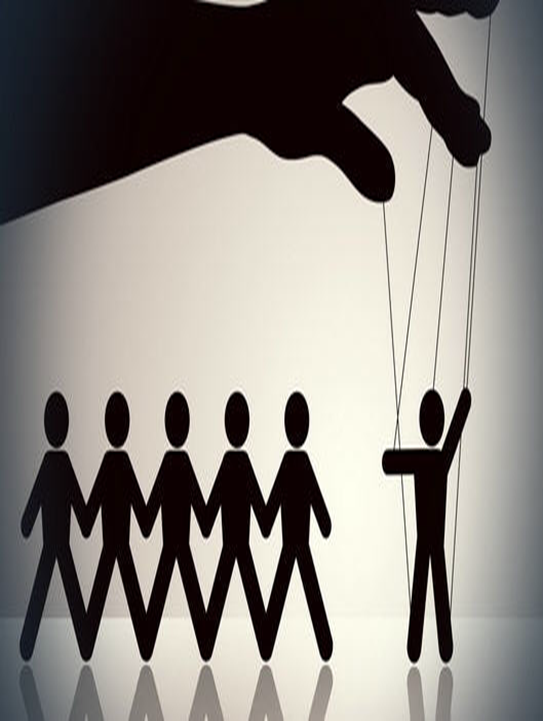 Смислова війна (Semantic War) – як нова когнітивна зброя
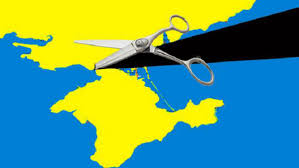 МОЗКОВИЙ ШТУРМ:Чи є консенсусні історичні постаті в історії України?
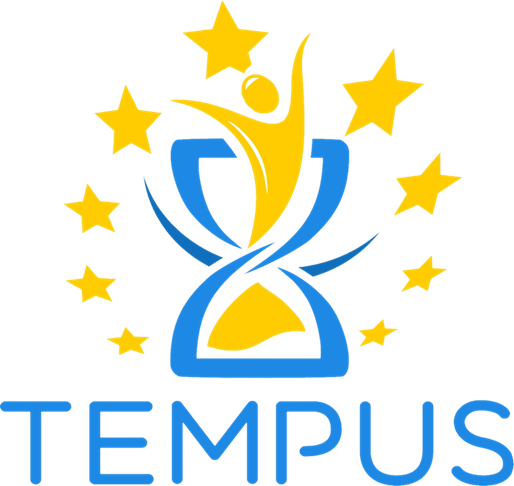 СТРАТЕГІЇ МНЕМОНІЧНОГО ПЛЮРАЛІЗМУ, А НЕ МНЕМОНІЧНИХ ВОЄН
АМБІВАЛЕНТНІСТЬ ЯК ОСНОВА ДЛЯ ФОРМУВАННЯ БІЛЬШ ДЕМОКРАТИЧНОГО РЕЖИМУ ПАМ'ЯТІ.
 ВИБІР ПОЛІТИЧНОЮ ЕЛІТОЮ СТРАТЕГІЇ ВІДМОВИ МАНІПУЛЮВАННЯМ ПИТАННЯМИ ПАМ’ЯТІ.
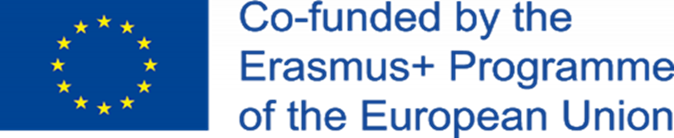